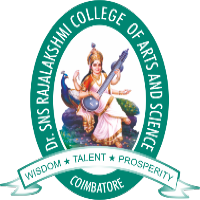 DR SNSRCAS, CBE Introduction to Digital Forensics21PCA213 I MCA  ODD SEMUNIT VCollection and Archiving of evidence
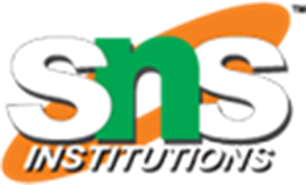 26-Nov-23
Mathiazhagan P -Assistant Professor - Computer Application Drsnsrcas
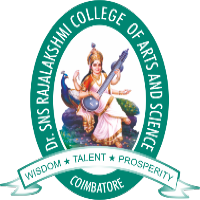 Collection and Archiving of evidence
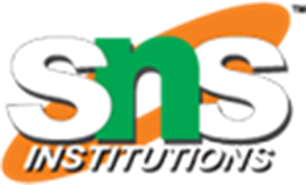 Collection and archiving of evidence are critical processes in various fields such as law enforcement, legal proceedings, cybersecurity, and scientific research. Proper handling of evidence is essential to ensure its integrity, reliability, and admissibility in court or other relevant contexts. Here is a general overview of the process:
1. Identification:
Clearly identify and document the location of potential evidence.
Ensure that all relevant parties are aware of the potential evidence and its significance.
2. Securing the Scene:
Secure the scene to prevent contamination, tampering, or loss of evidence.
Control access to the area and document who enters and exits.
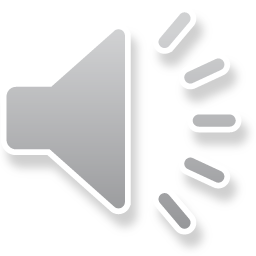 26-Nov-23
Mathiazhagan P -Assistant Professor - Computer Application Drsnsrcas
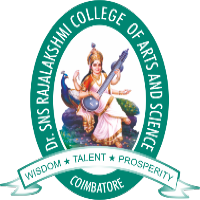 Collection and Archiving of evidence
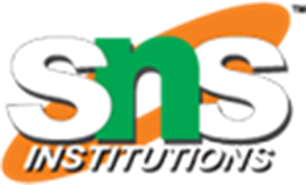 3. Documenting the Scene:
Take photographs and/or videos of the scene before any evidence is touched or moved.
Create detailed notes about the condition of the scene, including the date, time, and weather conditions.

4. Chain of Custody:
Establish and maintain a chain of custody to track the possession and handling of evidence.
Document every person who comes into contact with the evidence and the date and time of each transfer.
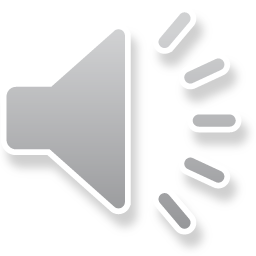 26-Nov-23
Mathiazhagan P -Assistant Professor - Computer Application Drsnsrcas
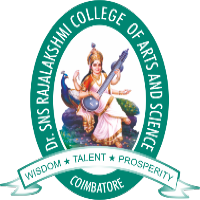 Collection and Archiving of evidence
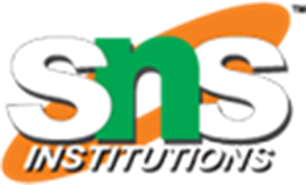 5. Evidence Collection:
Use proper tools and techniques to collect physical evidence (e.g., DNA samples, fingerprints, weapons).
Package each item separately in appropriate containers to avoid cross-contamination.

6. Documentation:
Record detailed information about each piece of evidence, including its description, location, and relevance to the case.
Use standardized forms and procedures for consistency.
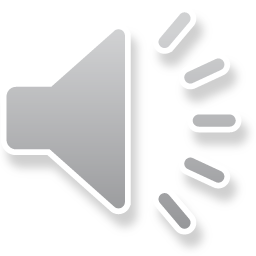 26-Nov-23
Mathiazhagan P -Assistant Professor - Computer Application Drsnsrcas
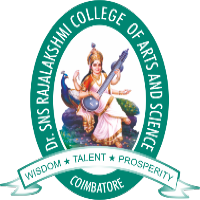 Collection and Archiving of evidence
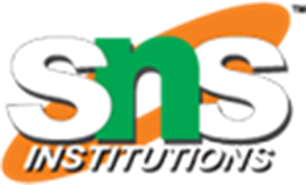 7. Labeling:
Clearly label each piece of evidence with a unique identifier.
Include information such as the case number, item number, date, and description.

8. Preservation:
Preserve the integrity of biological evidence by storing it in a cool, dry place.
Protect digital evidence by ensuring it is not altered and is stored securely.
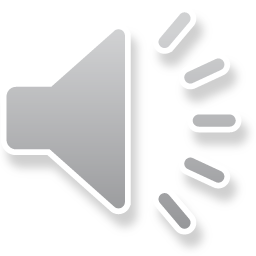 26-Nov-23
Mathiazhagan P -Assistant Professor - Computer Application Drsnsrcas
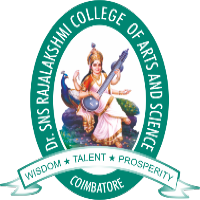 Collection and Archiving of evidence
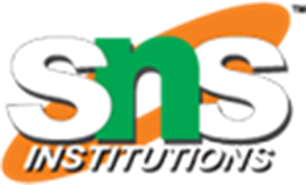 9. Transportation:
Use secure and tamper-evident containers for transporting physical evidence.
Ensure that proper documentation accompanies the evidence during transportation.
10. Archiving:
Establish a secure and organized system for archiving evidence.
Store evidence in a controlled environment with limited access.
11. Legal Admissibility:
Follow legal protocols and procedures to ensure that the evidence is admissible in court.
Maintain a detailed record of the chain of custody to demonstrate the reliability of the evidence.
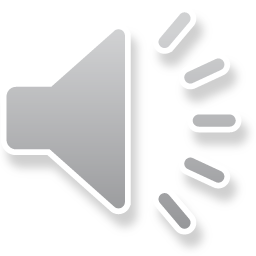 26-Nov-23
Mathiazhagan P -Assistant Professor - Computer Application Drsnsrcas
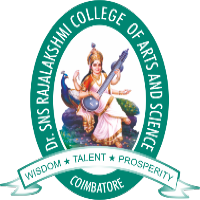 Collection and Archiving of evidence
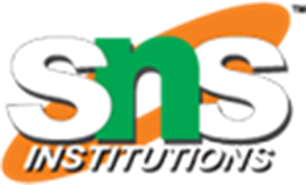 12. Disposal:
Adhere to legal and ethical guidelines when disposing of evidence that is no longer needed.
13. Digital Evidence:
Use specialized tools and procedures to collect, preserve, and analyze digital evidence.
Ensure the integrity of digital evidence by avoiding actions that may alter or damage it.
14. Training and Documentation:
Ensure that personnel involved in evidence collection and archiving are well-trained.
Document all procedures and actions taken during the collection and archiving process.
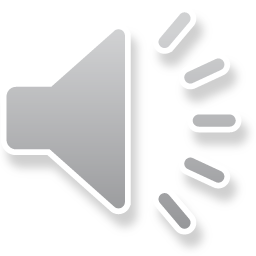 26-Nov-23
Mathiazhagan P -Assistant Professor - Computer Application Drsnsrcas
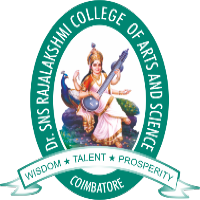 Collection and Archiving of evidence
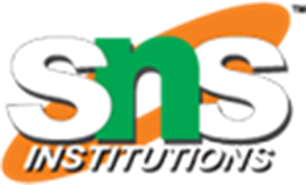 15. Quality Assurance:
Implement quality assurance measures to regularly review and audit evidence handling procedures.
Adherence to established protocols and standards is crucial throughout the entire process to maintain the credibility of the evidence and the integrity of the investigative or legal proceedings.
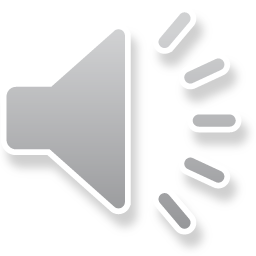 26-Nov-23
Mathiazhagan P -Assistant Professor - Computer Application Drsnsrcas
THANK YOU
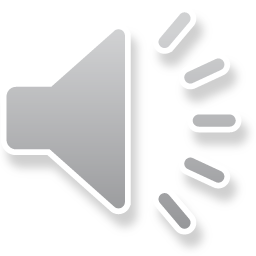 26-Nov-23
Mathiazhagan P -Assistant Professor - Computer Application Drsnsrcas